Изобретения и  открытия древних людей
Выполнили: Алабушева Александра, Гайдукова Виктория
Ученицы 5 «А» классаМКОУ СОШ №2г.Нижние Серги
Цель:
Узнать и рассказать о том, как изобретения древних  людей изменили жизнь человека.
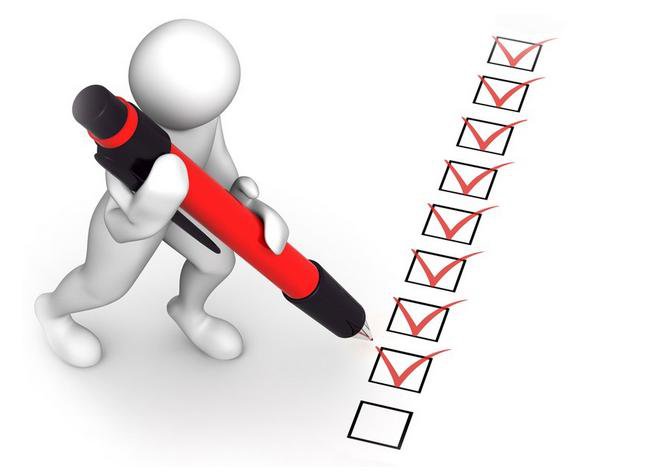 Задачи
Найти информацию об изобретениях:
Древнего Египта
Финикии
Китая 
Индии
Греции
Обобщить найденный материал
Содержание
Изобретения древнего Египта
Изобретения Финикии
Изобретения Китая
Изобретения Индии
Изобретения Греции
Вывод
Древний Египет
Шадуф- приспособление для подъема воды из реки или колодца.
Солнечный календрь- с помощью этого календаря следили за фазами луны.
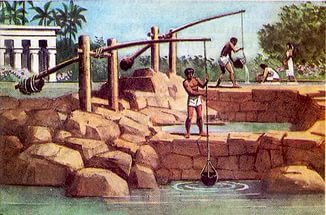 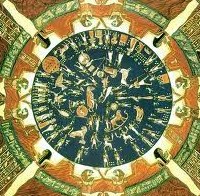 Шадув (5 слайд)
Он состоит из врытых в землю столбов, перекладины между ними  и качающейся на ней жерди. На одном конце жерди – камень, на другом – кожаное ведро.
Водяные часы
Чернила
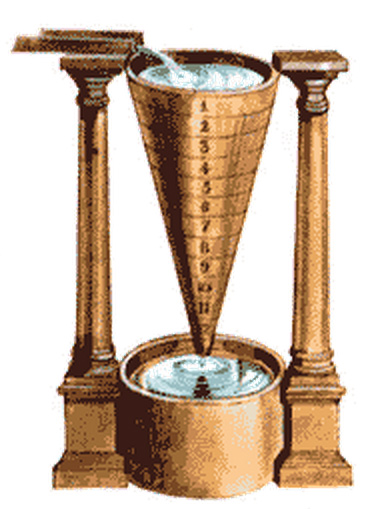 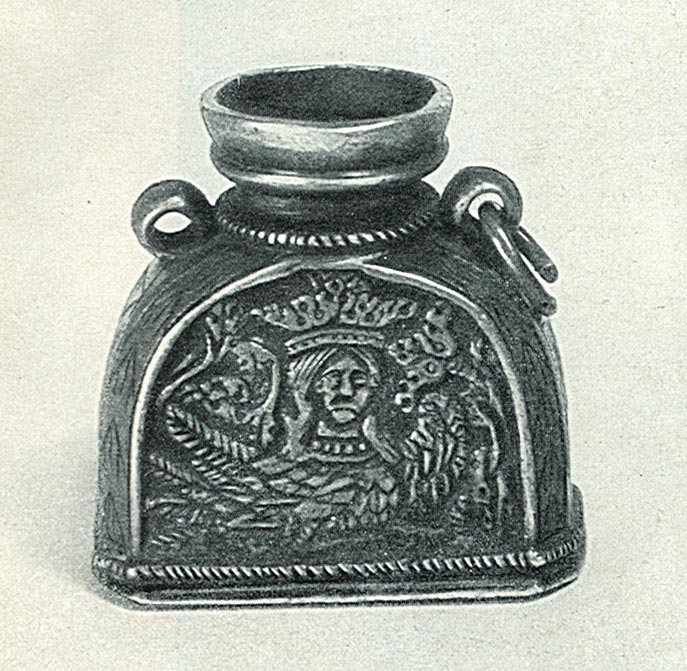 Чернила- материал для письма - их изготавливали из сажи с растительными маслами и пчелиным воском.
Водяные часы- с помощью них в древности определяли  время.
Финикия
Финикийская письменность
Пурпур — чудесная краска, напоминавшая пламя.
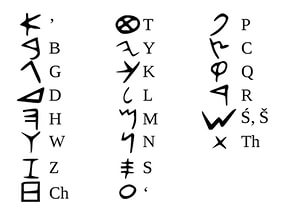 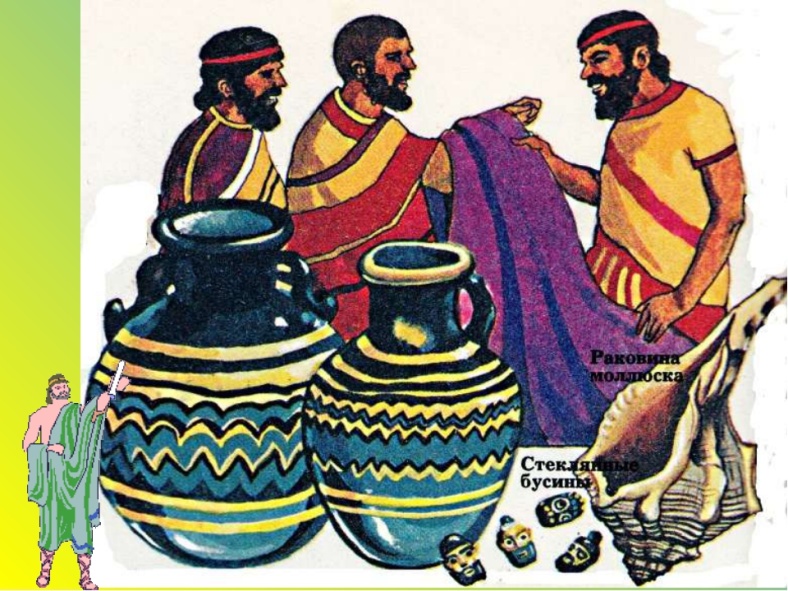 Финикийская письменность
Пурпур -По легенде, финикийцы первыми открыли пурпур — чудесную краску, напоминавшую пламя. Они добывали ее из раковин моллюсков. С ее помощью ткани окрашивались в невероятно стойкий красный цвет который не выгорал на солнце
одна из первых засвидетельствованных в истории человечества систем фонетического письма. В дальнейшем легла в основу алфавита большей части современных языков
Стекло.
По преданию прозрачное стекло впервые было создано финикийцами
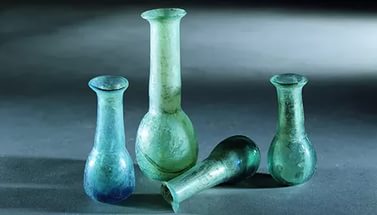 Стекло
Существует легенда о том как финикийские мореплаватели причалили к песчаному берегу и там решили заночевать. Чтоб приготовить ужин они развели огонь но на берегу не было камней чтоб смастерить очаг. Тогда они и сложили очаг из имевшихся у них кусков каменной соды и ракушечника. От огня компоненты стали плавиться, смешиваться и образовалась прозрачная масса – стекло Финикийцы изготавливали цветное и прозрачное стекло.
Китай
Бумага
Порох
Чай
Шелк
Компас
Книгопечатание
Фарфор
Зонтик
Бумага
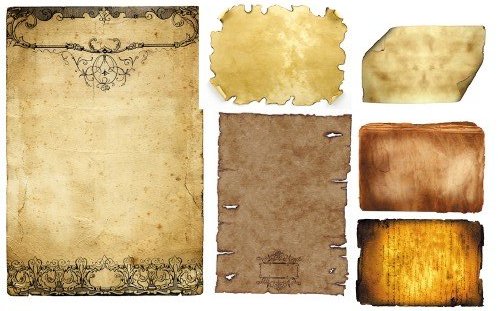 Процесс изготовления бумаги
Порох
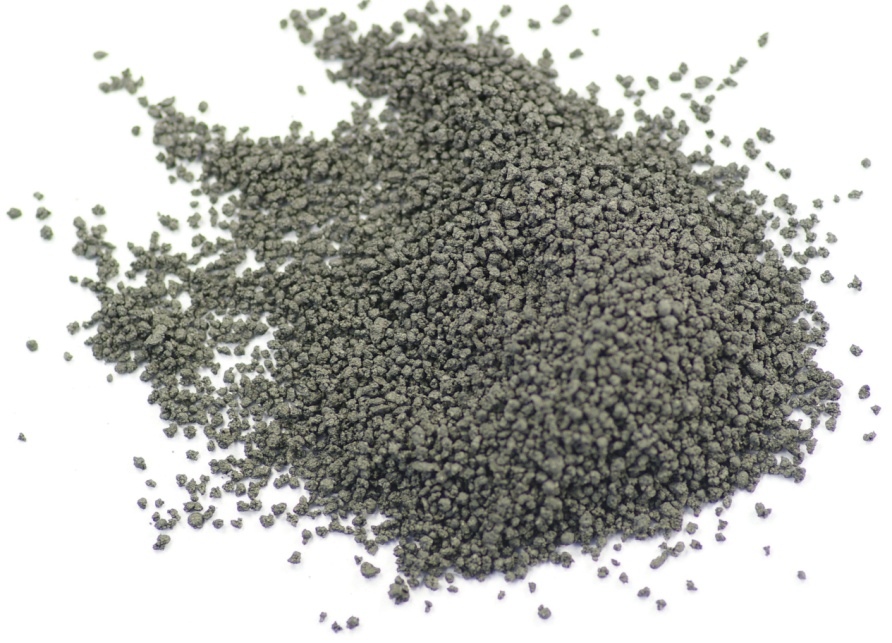 В Китае изобрели бумагу во 2 веке до н.э. Изобретателем бумаги был Цай Лунь. Он долго экспериментировал с различными растениями, но первый реальный результат получил, мелко, нарезав волокна внутренней части коры тутового дерева, сделав из них кашицу и осадив её на мелком сите. Полученную массу разгладил камнями и высушил на солнце. 800 лет китайцы хранили секрет производства бумаги. Ни один материал не получил такого распространения как бумага.
Порох - формула которого изобретена и описана в древнекитайских трактата. Сначала его использовали для организации фейерверков, позднее стали использовать в военном деле.
 использовался в зажигательных бомбах, которые выстреливали из катапульт (военная техника Китая была по тем временам одной из самых прогрессивных), сбрасывали с оборонительных стен или свешивали вниз на железных цепях, используемых как рычаги.
Чайная культура
Сбор чайного листа
П
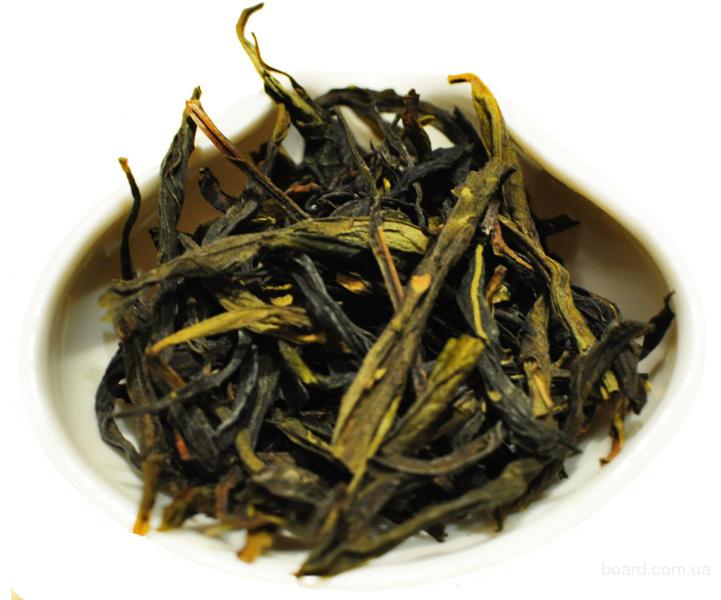 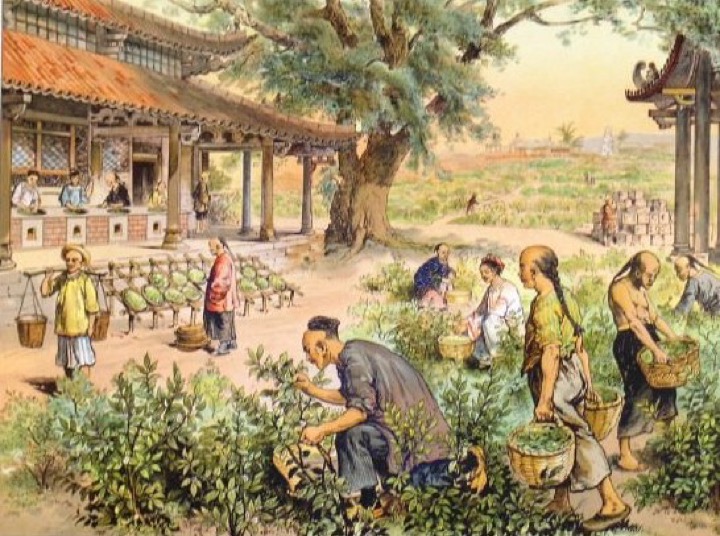 ЧАЙ
Об открытии чая в Китае существует легенда: Государь солнце однажды попробовал напиток который получился из кипятка и случайно попавших в него листьев. Напиток оказался настолько вкусным и ароматным, что государь издал указ собирать эти листья и сушить и всей стране было приказано пить этот напиток. Сначала этот напиток пили только в домах богатых людей, а позднее его полюбили и бедняки.
Шелк
Шелк
В Китае существует легенда: Дочь императора Хуанди Си Линь Ши сидела на балконе и пила горячий душистый напиток. Вдруг порыв ветра бросил ей в чашку  кокон бабочки. Она поморщилась и хотела вынуть и выкинуть кокон. Но от кокона стала отделяться тончайшая и прочная нить- кокон распарился в кипятке. Си Линь Ши взяла палочку и намотала на нее нить, так был изобретен шелк. Шелк изобрели примерно 5 000 лет назад и строго хранились китайцами в секрете
компас
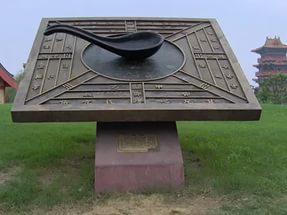 Чаще использовался  не для навигации, а для гадания. Этот инструмент напоминает ложку, и если его положить на тарелку, то его ручка укажет на юг. Использовать компас для навигации впервые предложил  Чжу Юй в книге «Застольные разговоры в Нинчжоу» (1119 г.).
Книгопечатание
Книгопечатание
В Китае более тысячи лет назад изобрели книгопечатание и до 15 века оно было неизвестно в Европе.
Сначала текст вырезали на досках покрывали его краской и делали оттиск. Потом кузнец Би Шен придумал вместо целой доски делать отдельные знаки из которых можно составлять целые тексты
Складной зонт
Зонт
Права на изобретение зонтика принадлежат Китаю Имя создателя зонта к сожалению неизвестно. Изобретен он был в 10 в. До н.э.. Первый зонт весил около 2 килограмм и ручка была 1.5 метра. Применялся для защиты от солнца. И могли им пользоваться только члены королевской семьи. Размер зонта указывал на богатство и принадлежность к власти.
Китайский фарфор
Фарфор.
История фарфора насчитывает более 3000 лет. Изобретение было сделано в Китае и охранялось столь тщательно, что европейцам пришлось изобретать его самостоятельно. В Китае открыли месторождение «фарфорового камня» - горная порода включающая слюду кварц, белую глину. Из нее то и получался тонкий, почти прозрачный китайский фарфор.
Индия
Сахар
Хлопок
Шахматы
Цифры
Хлопок
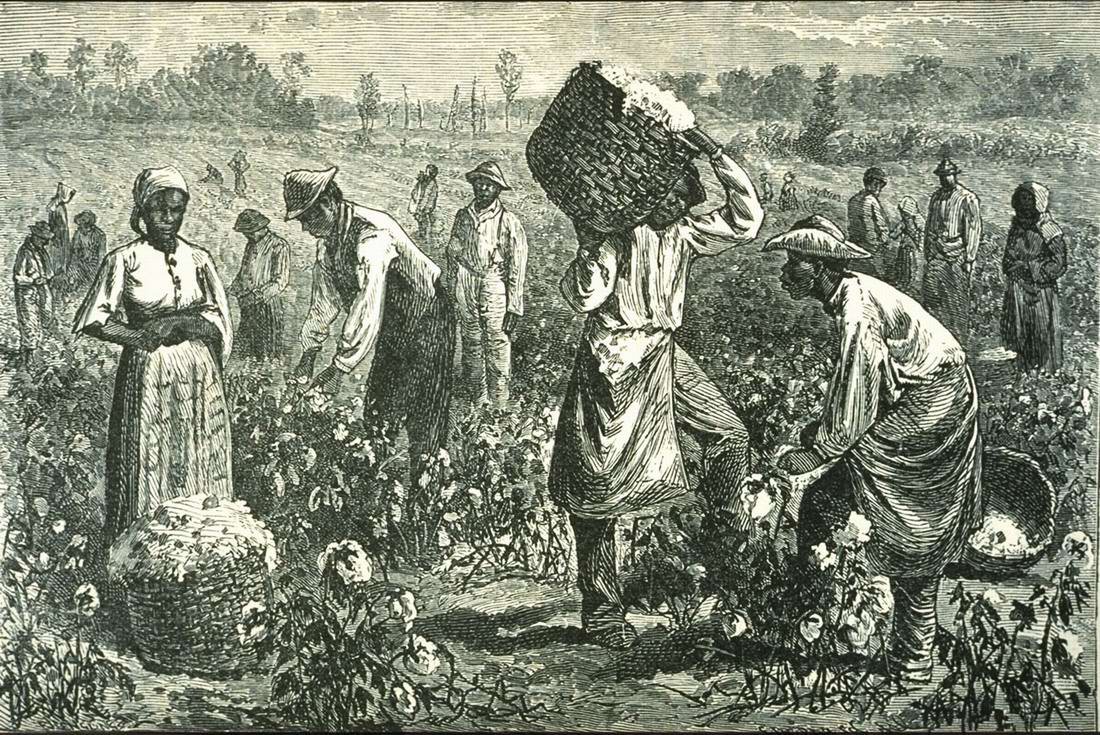 Тростниковый сахар
Хлопок - волокно растительного происхождения, покрывающее семена хлопчатника, важнейшее наиболее дешёвое и распространённое растительное волокно. Хлопок в Индии выращивали с древности. Секрет изготовления хлопка строго охранялся, и до 16 века вывозили из страны только готовые ткани
Тростниковый сахар (сахарный песок, рафинад) является важным пищевым продуктом. Обычный сахар относится к углеводам, которые считаются ценными питательными веществами, обеспечивающими организм необходимой энергией
Шахматы
История шахмат насчитывает не менее полутора тысяч лет,  а возможно и больше. Изобретённые в Индии в 5-6 веке, шахматы распространились практически по всему миру, став неотъемлемой частью человеческой культуры.
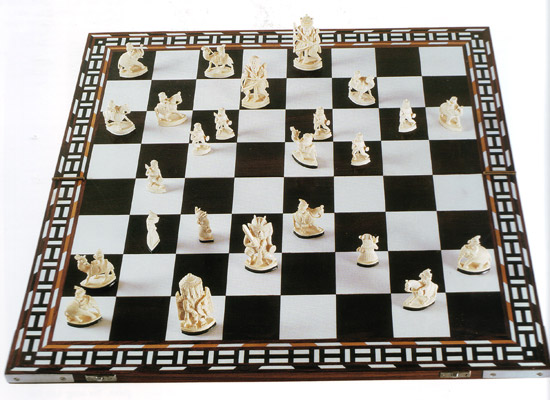 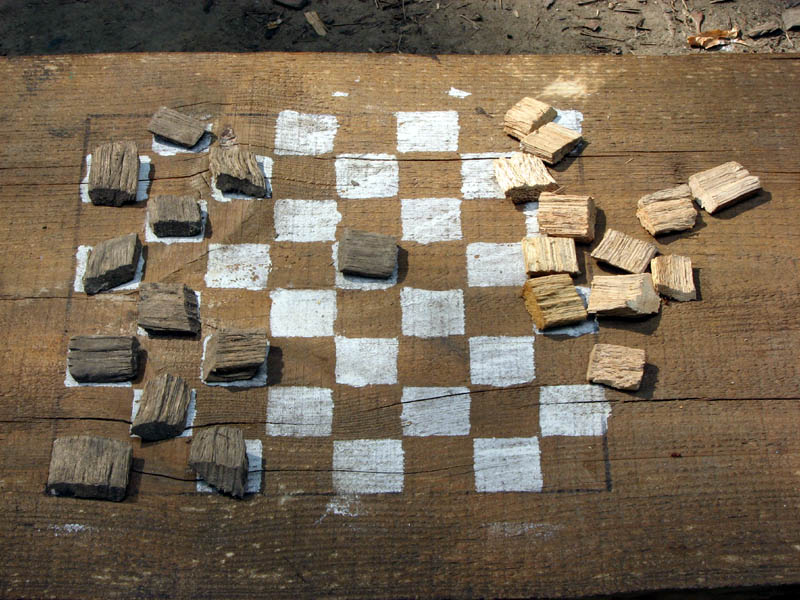 Десятичная система записи чисел и цифра 0
Трудно было отличать буквы от букв с линиями, не удобно хранить хрупкие и тяжёлые глиняные  абаки, верёвки с узелками, рулонные папируса. Древние индусы изобрели для каждой цифры свой знак.
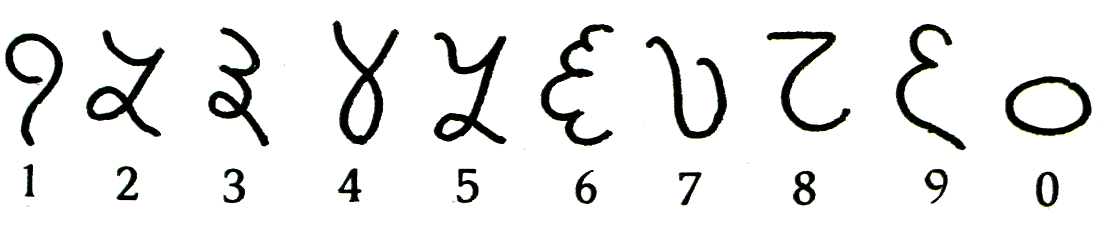 Греция
Театр
Олимпийские игры
Демократия
Греция – родина театра
В театре Диониса играли трагедию и комедию . Актёрами и зрителями были только мужчины. 

Сейчас театр одно из любимых зрелищ людей во всем мире
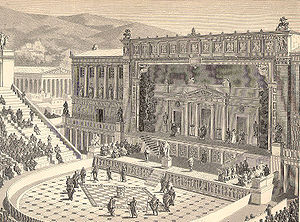 1913 г           «Citius, Altius, Fortius»
Африка
Америка
Европа
Азия
Австралия
«Быстрее, выше, сильнее»
Олимпийские игры
Олимпийские игры. Главное состязание - это пятиборье. Начиналось пятиборье всегда с бега, затем прыжки в длину (прыжки в длину были очень сложны, так как в руках у прыгуна были зажаты гири.) Метания копья - третьи и Метание диска - четвёртое, а пятым была борьба в которой нужно было чтобы соперник ударился о землю три раза. Гонки колесниц были пожалуй самым ожидаемым зрелищем.
С распространением христианства Олимпийские игры были запрещены как пережиток язычества и возобновились только в 1913 году. Символ олимпиады пять разноцветных колец.
Демократия
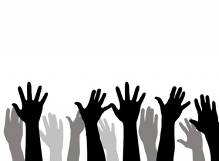 Демократия
Приблизительно с 500 по 321 г. до н. э. в Афинском полисе существовала демократическая форма правления. Её называют первой в мире демократической системой . Любой гражданин имел право (и даже обязанность) участвовать в работе Народного собрания.
Вывод
Современная жизнь не мыслима без достижений древности
Все народы мира внесли свой вклад в развитие прогресса
Спасибо за внимание
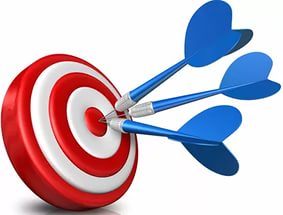